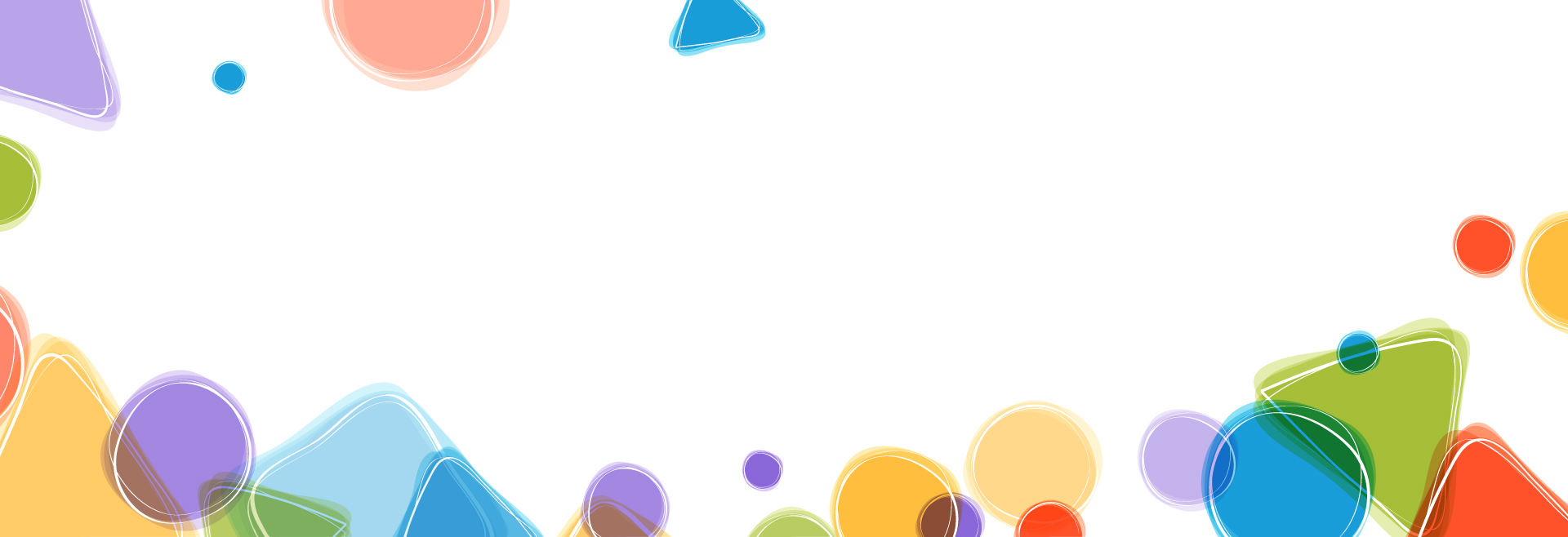 口语交际
上海市静安区闸北第二中心小学
执教：江怡婷
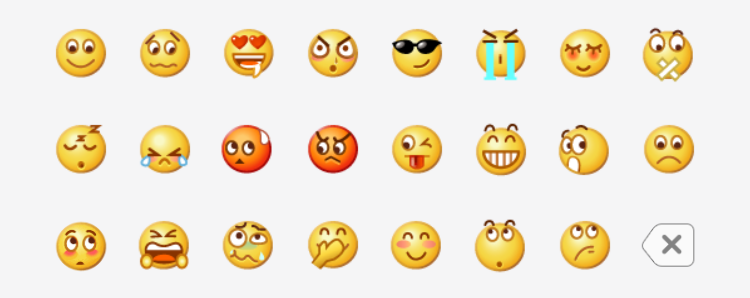 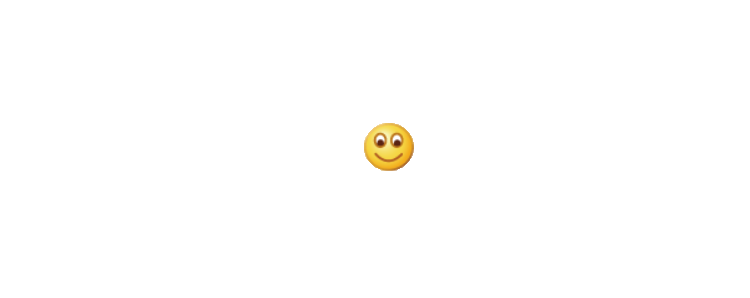 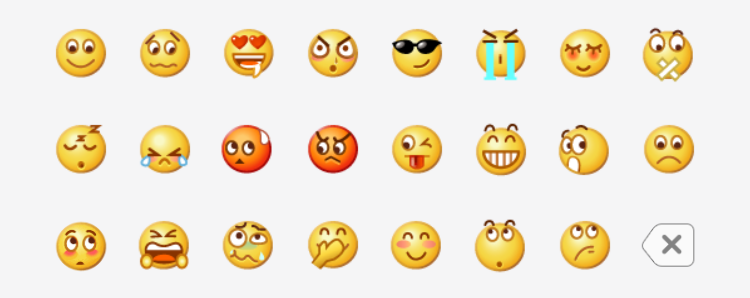 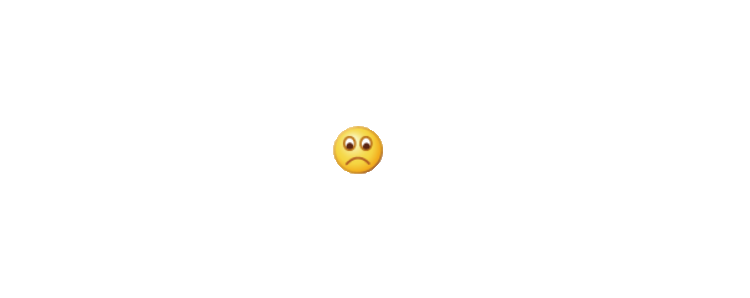 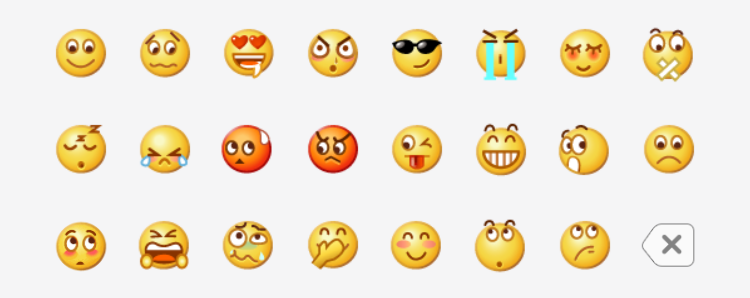 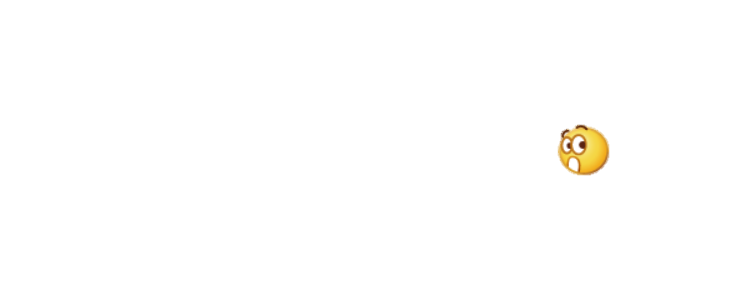 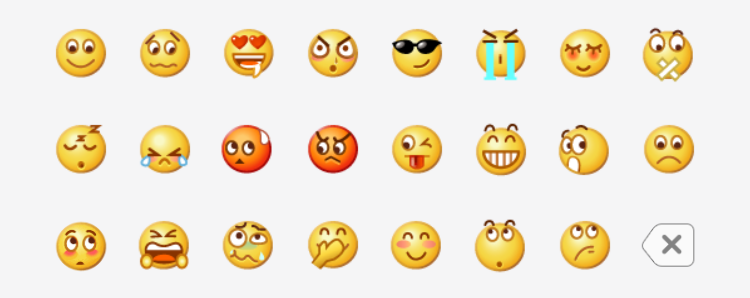 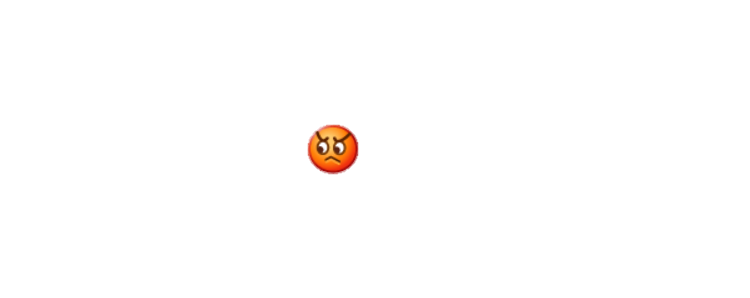 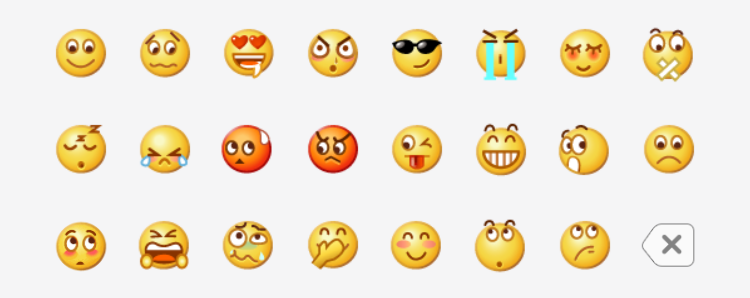 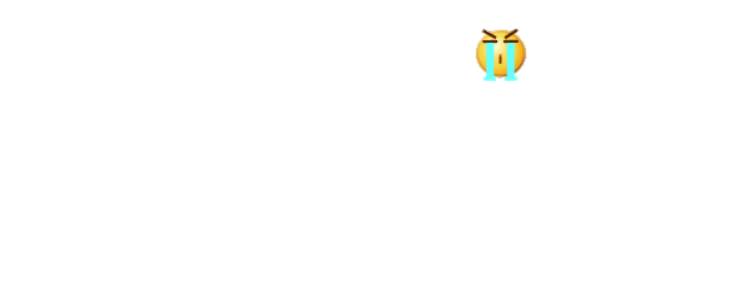 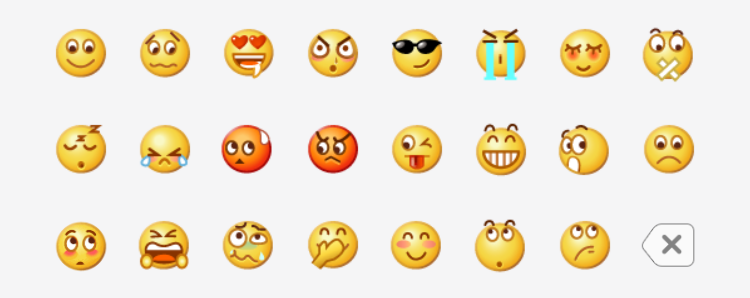 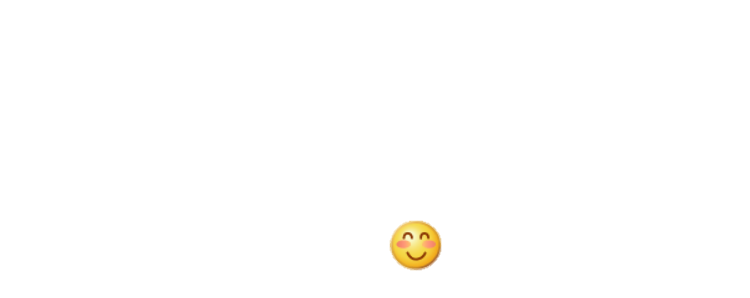 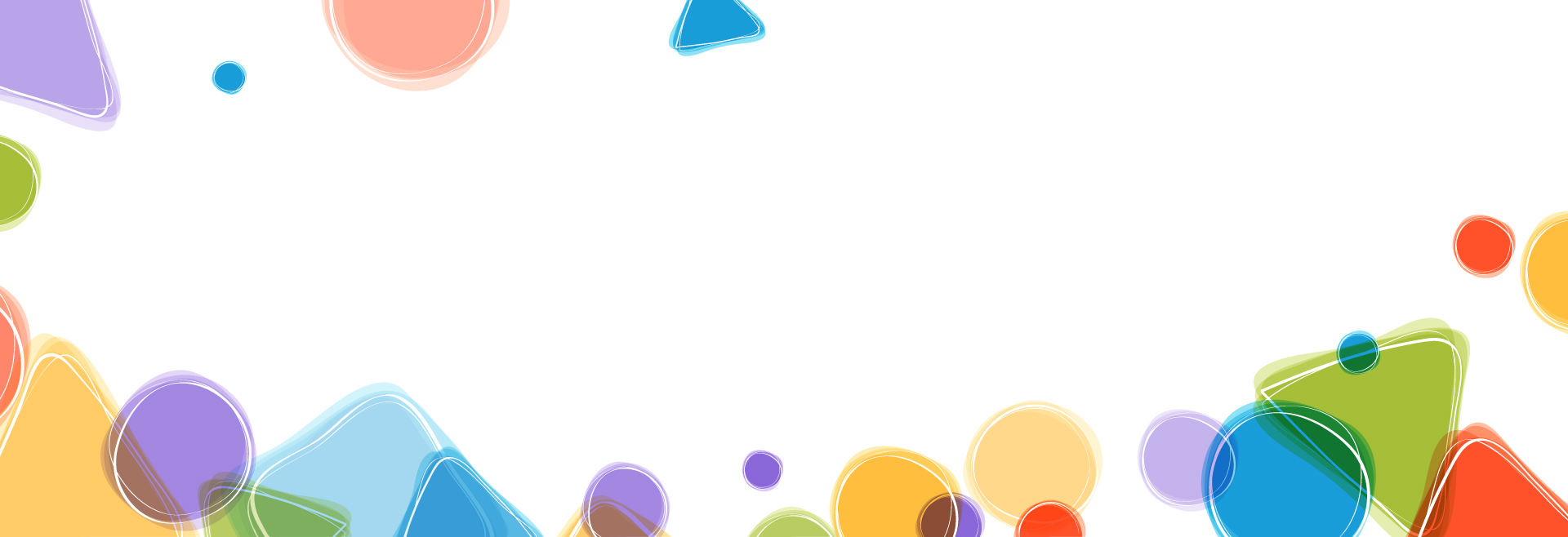 口语交际
上海市静安区闸北第二中心小学
执教：江怡婷
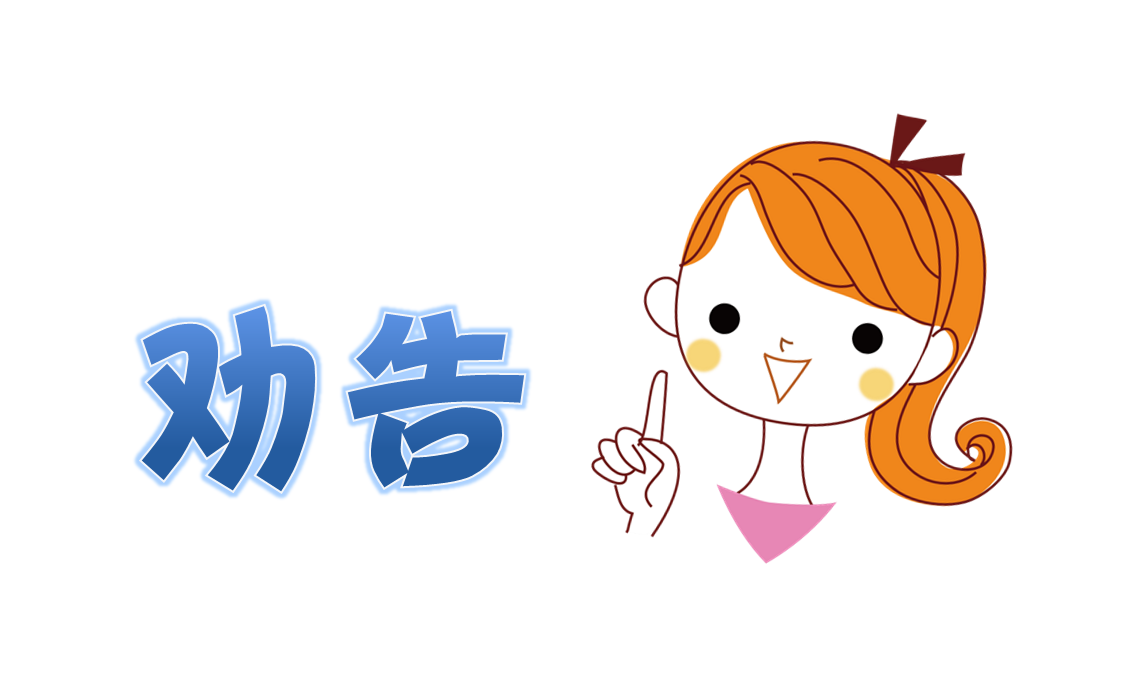 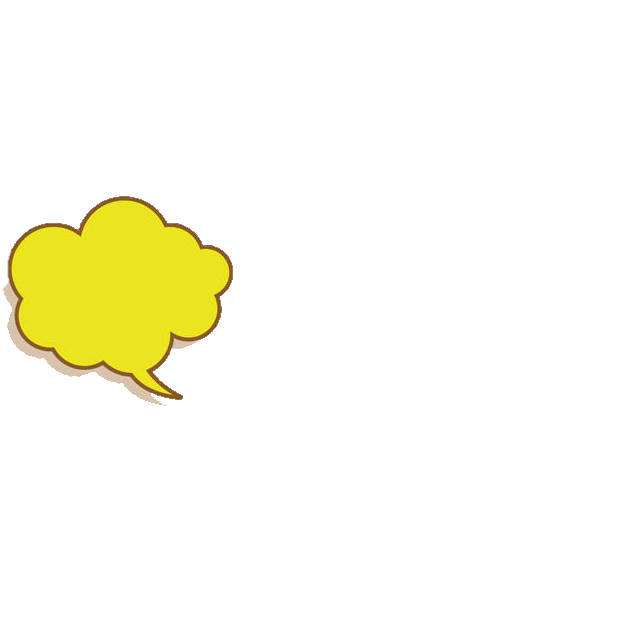 你最愿意接受谁的劝告？
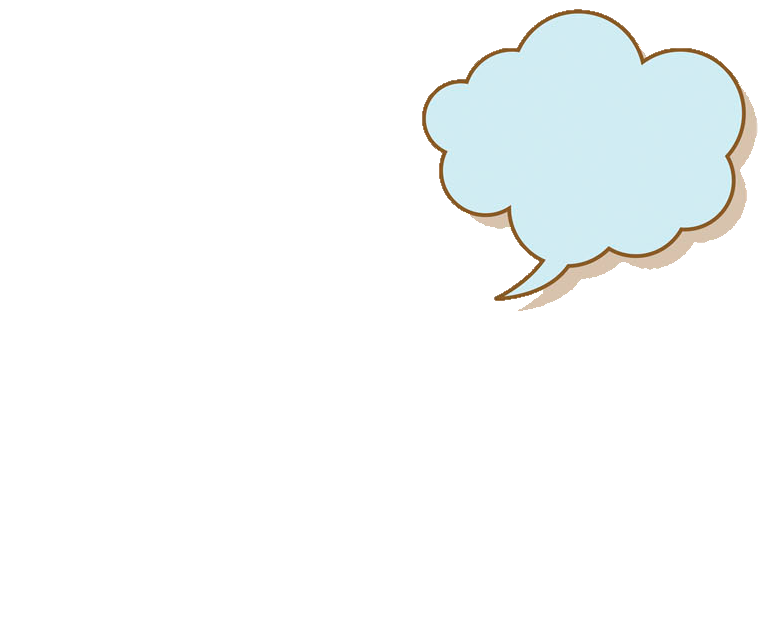 你这样做太危险了，有可能会撞到别人的。
小同学，别这么玩！扶手很滑，如果没抓稳的话，你会摔伤的。
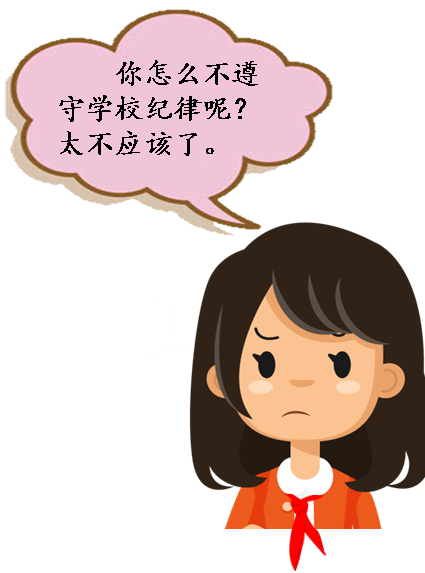 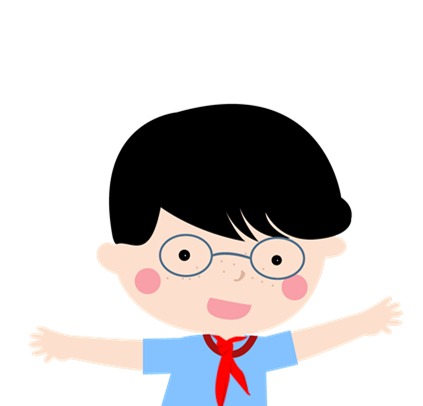 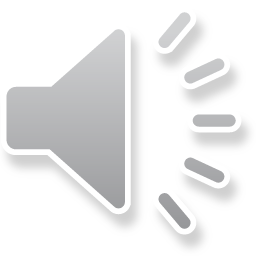 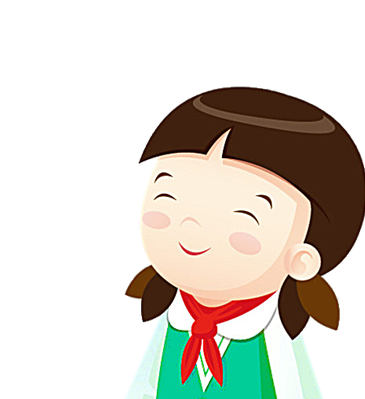 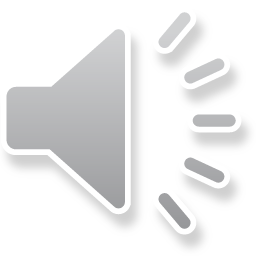 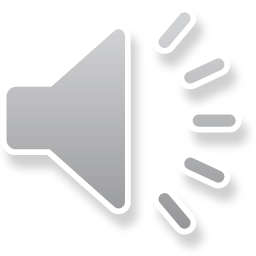 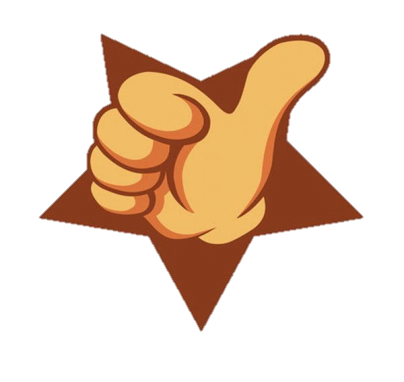 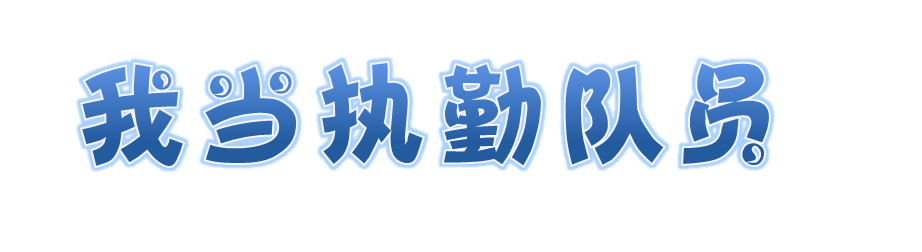 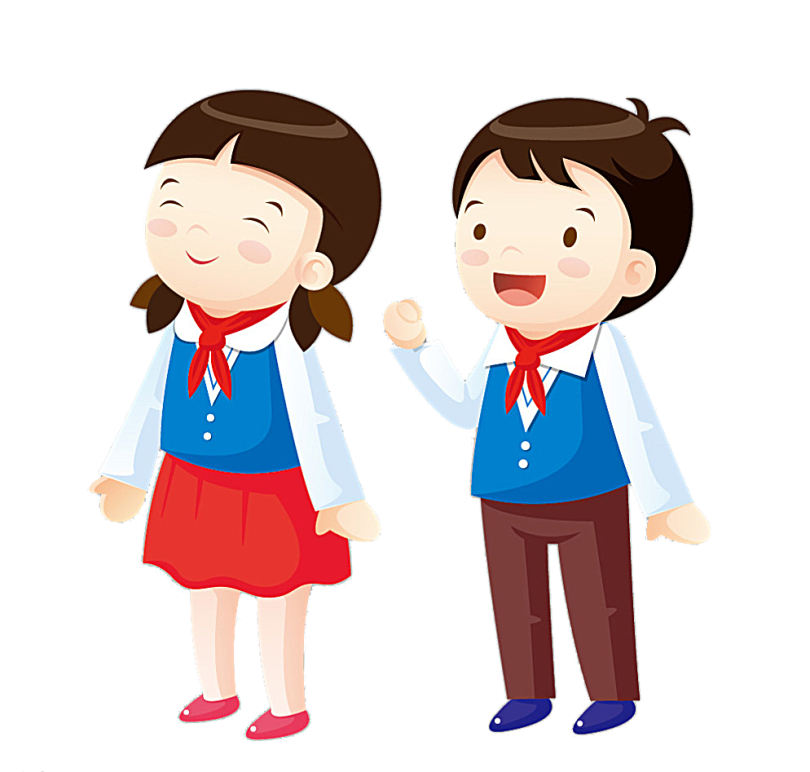 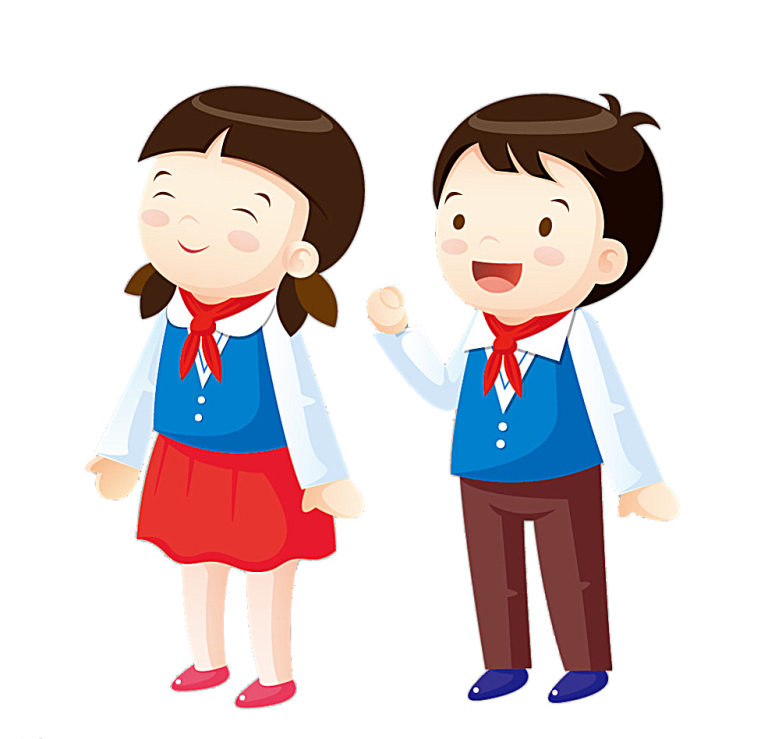 有同学违反交通规则，横穿马路。
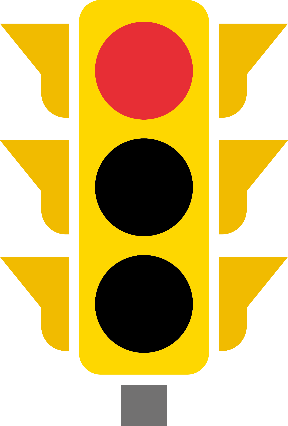 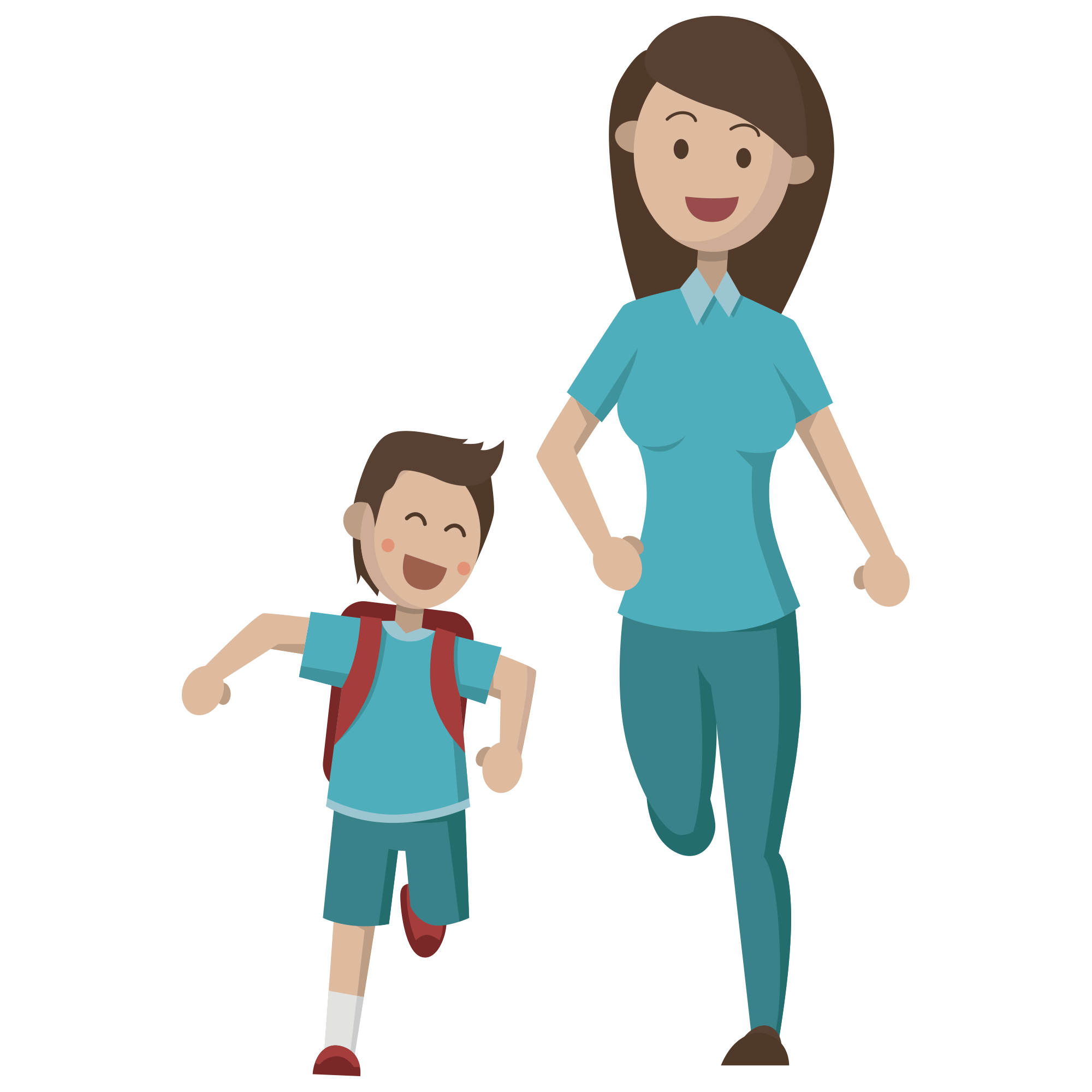 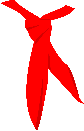 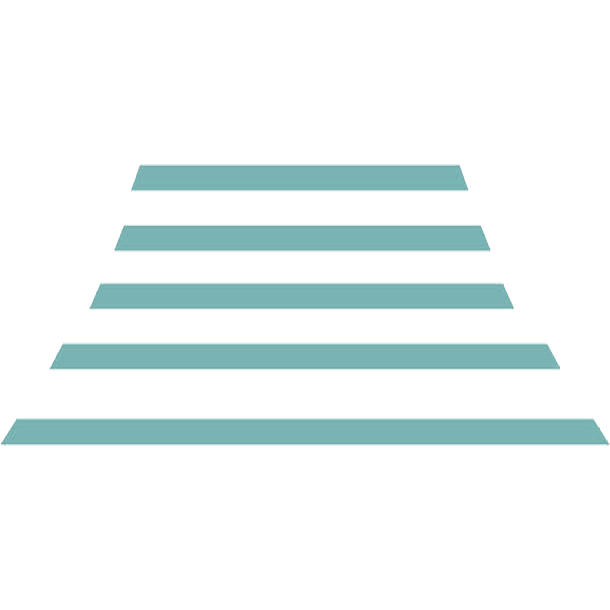 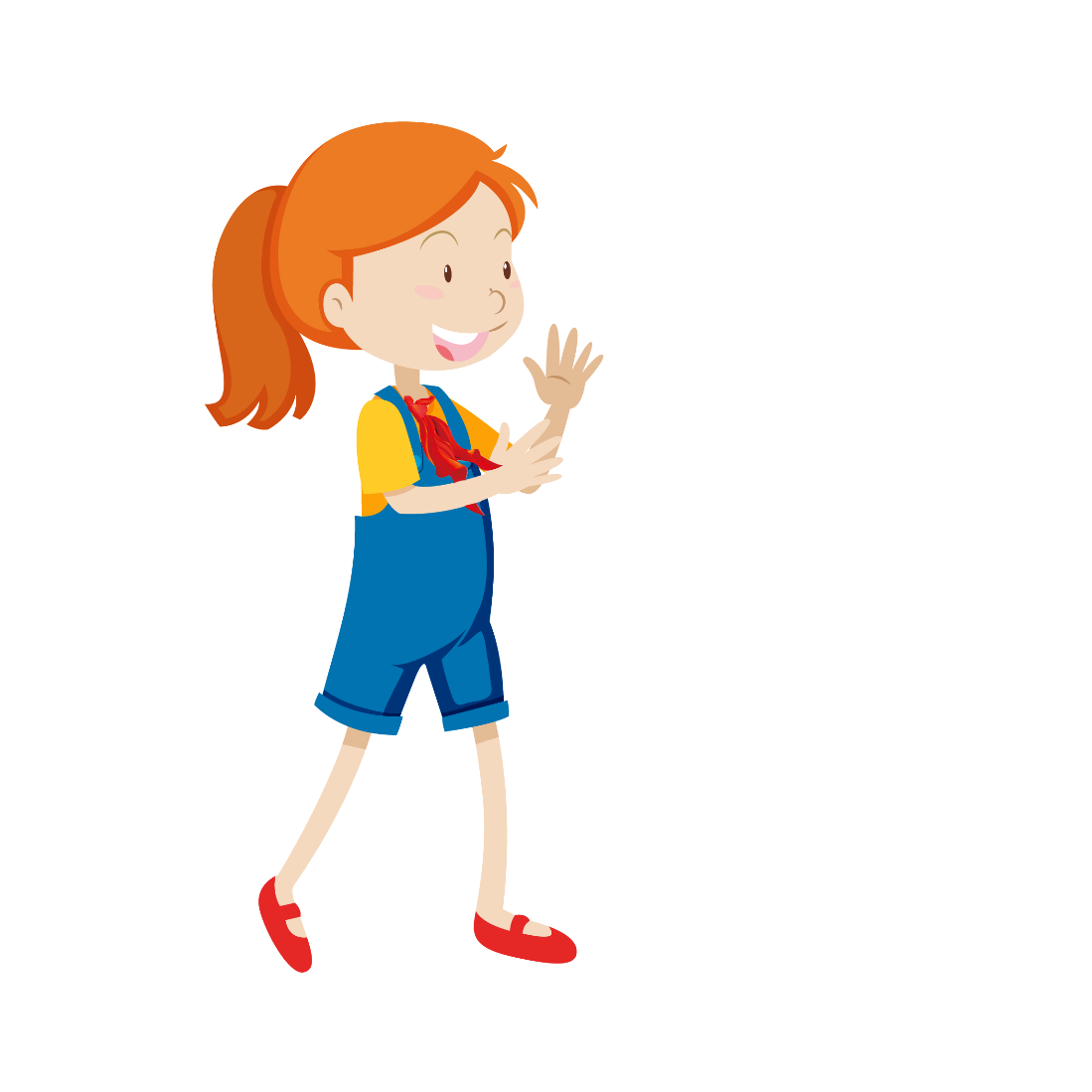 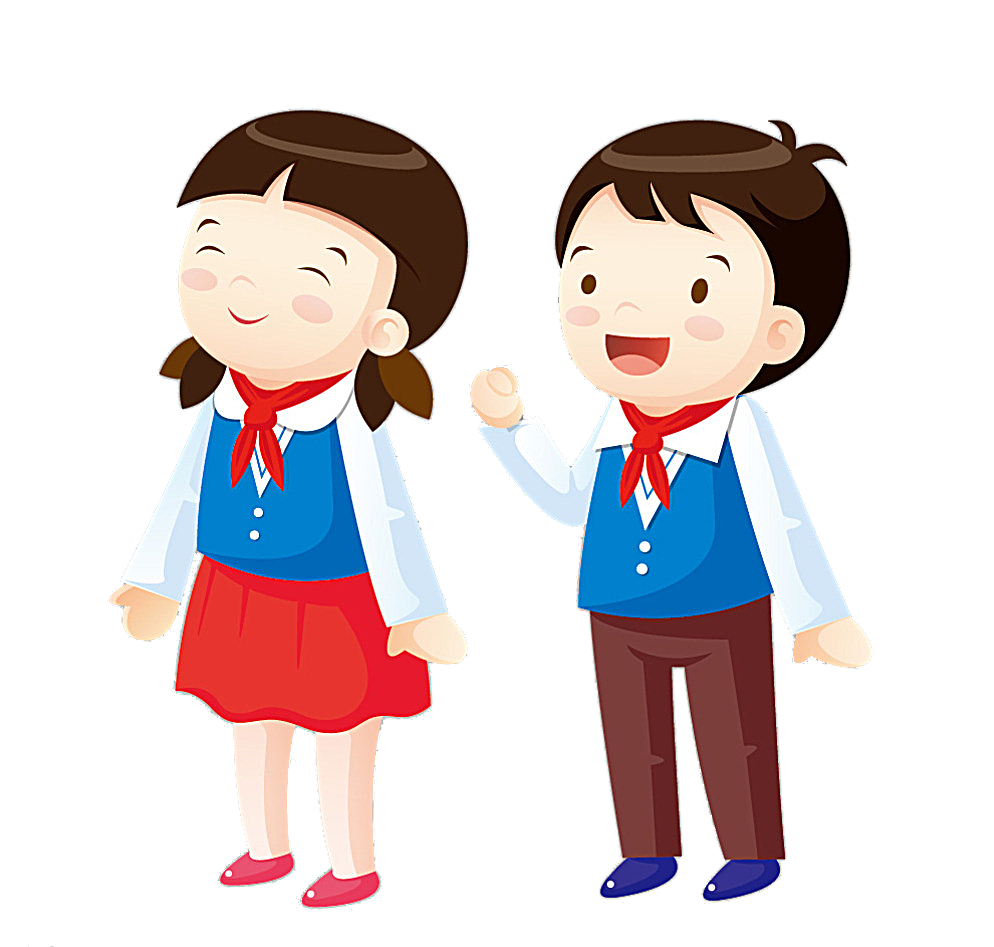 表哥喜欢玩电脑游戏，一玩就是一整天。
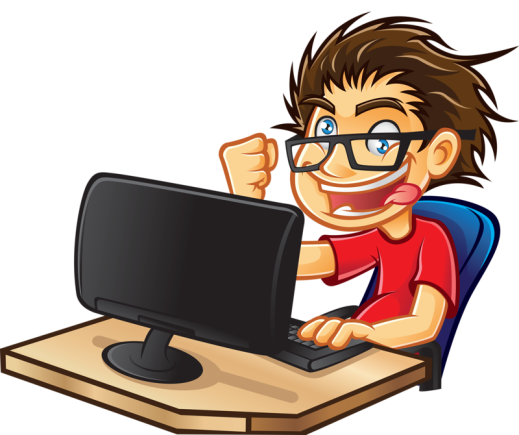 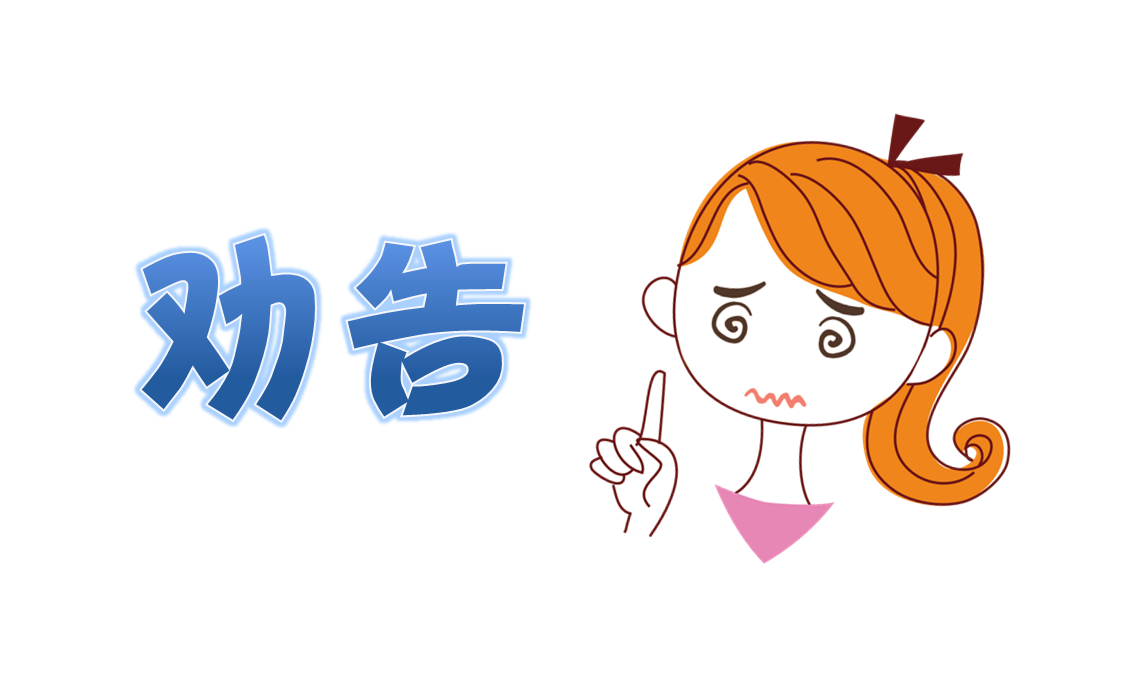 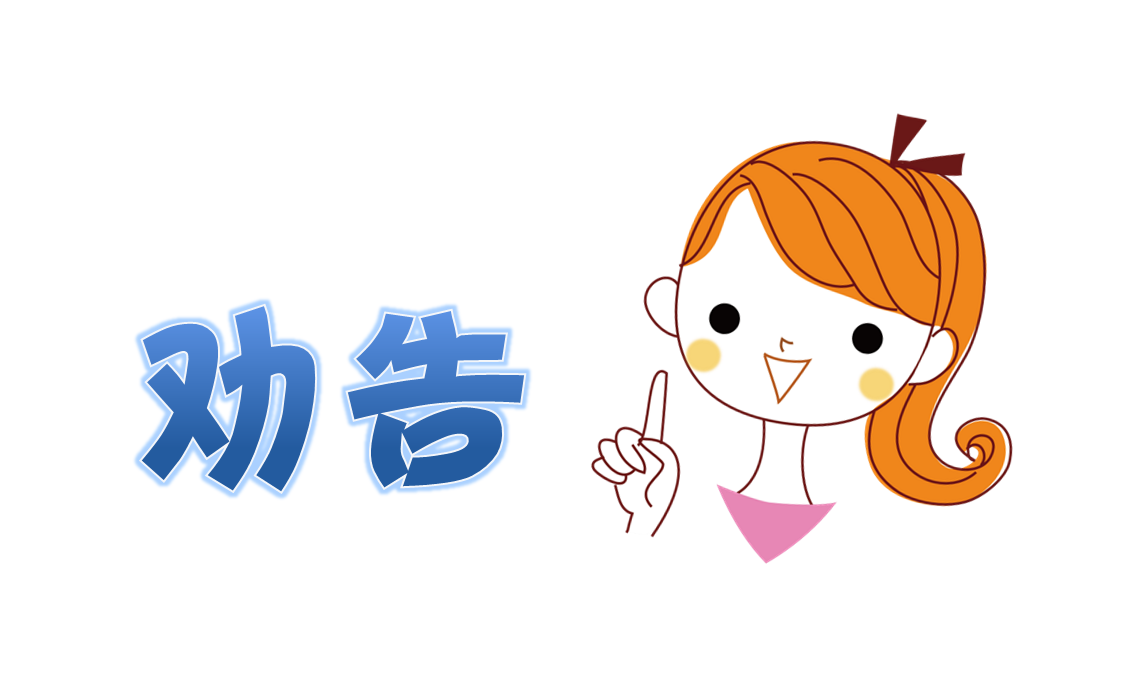 三年级下册   口语交际《劝告》

上海市静安区闸北第二中心小学  江怡婷

2019年11月